Державний університет «Житомирська політехніка»Кафедра комп’ютерних технологій у медицині та телекомунікаціях
Лекція. САПР VISIO.



Доцент кафедри кандидат технічних наук  доцент Дубина О.Ф.
2023 року
1
ЛІТЕРАТУРА:

Гервас О.Г. САПР об’єктів середовища. Навчально-методичний посібник / Гервас Ольга Геннадіївна. – Умань: Візаві, 2018. - 160 с.
Системи автоматизованого проєктування: конспект лекцій [Електронний ресурс]: навч. посіб. для студ. спеціальності 151 «Автоматизація та комп’ютерно-інтегровані технології», спеціалізації «Комп’ютерно-інтегровані системи та технології в приладобудуванні» / КПІ ім. Ігоря Сікорського; автори: К.С. Барандич, О.О. Подолян, М.М. Гладський. – Київ: КПІ ім. Ігоря Сікорського, 2021. – 97 с. 
Основи САПР в автомобілебудуванні : навч. посіб. / О. М. Артюх, О. В. Дударенко, В. В. Кузьмін та ін. Запоріжжя : НУ «Запорізька політехніка», 2021. – 168
2
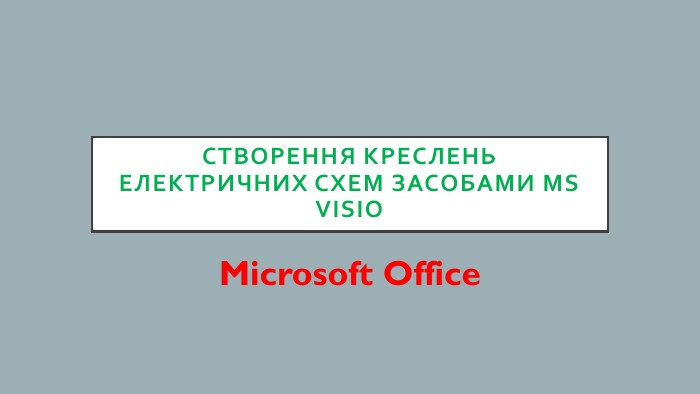 3
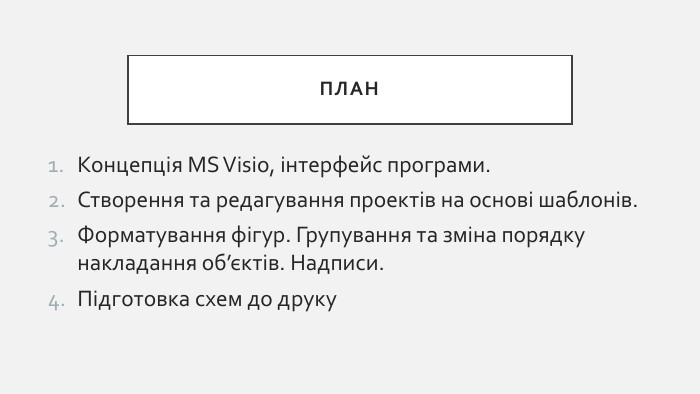 4
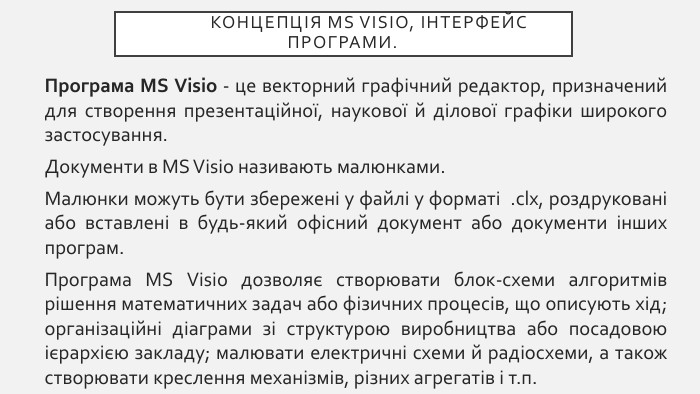 5
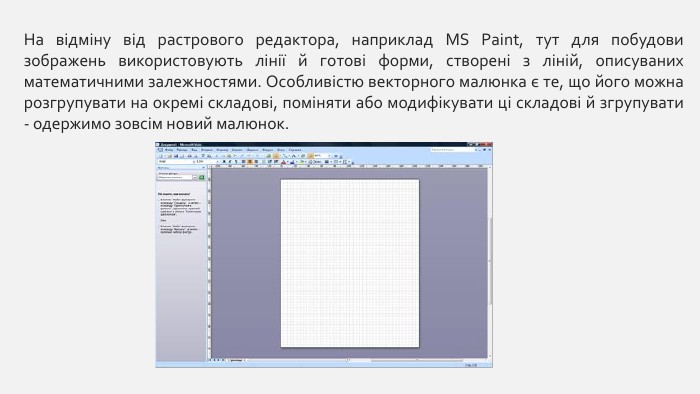 6
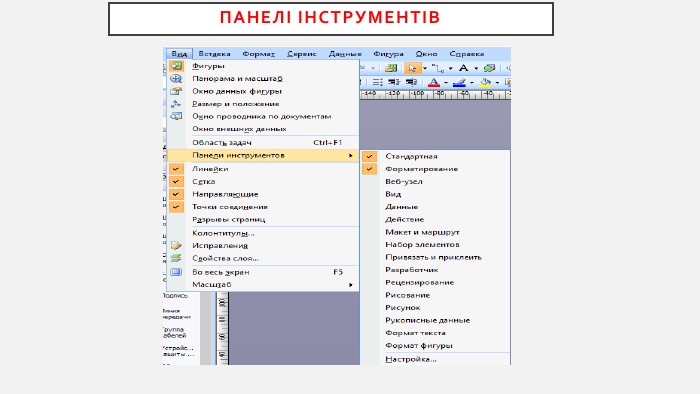 7
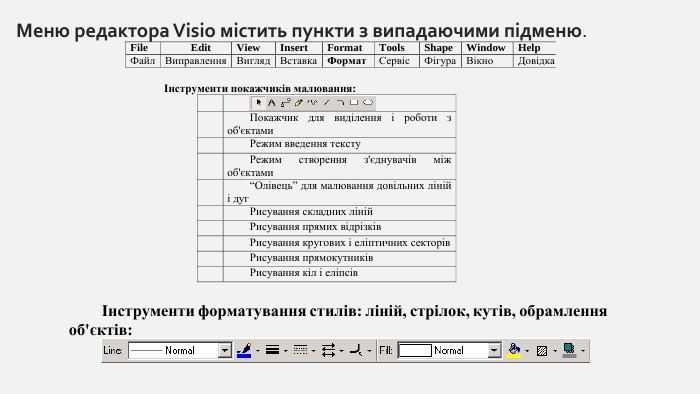 8
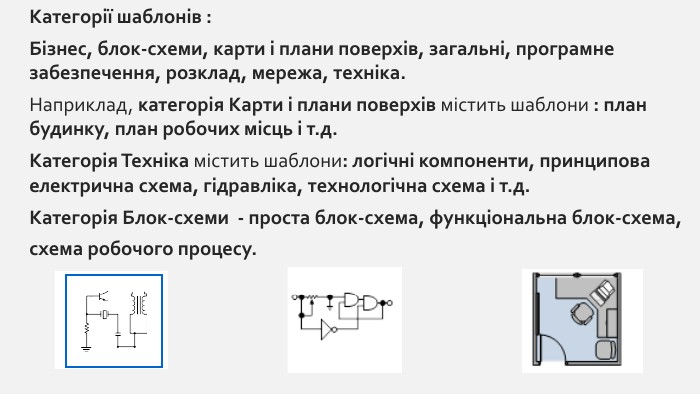 9
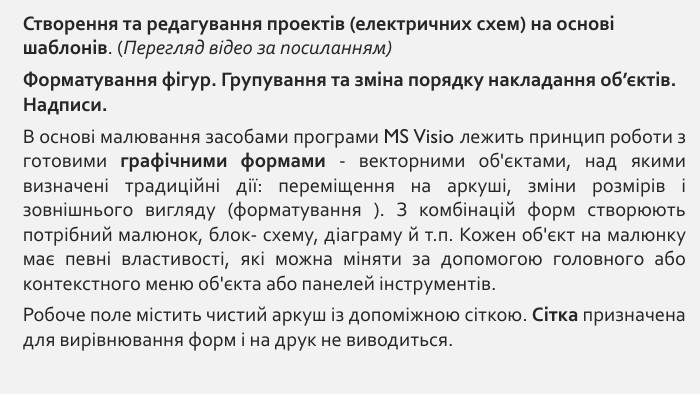 10
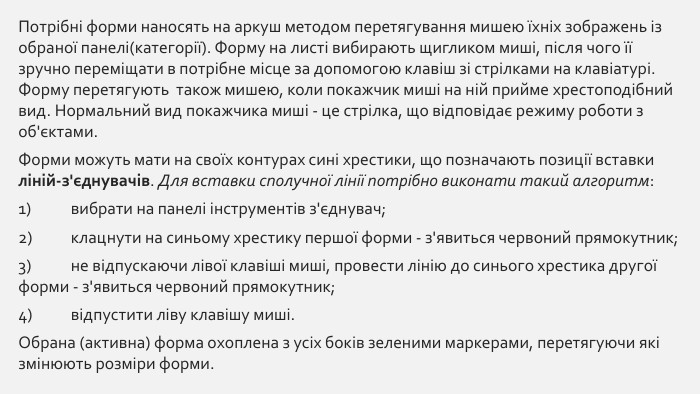 11
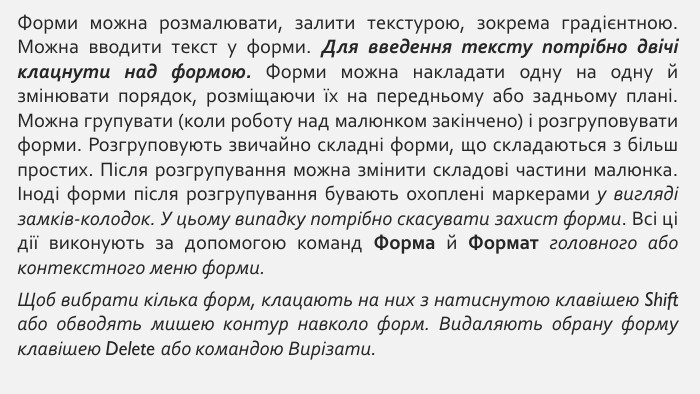 12
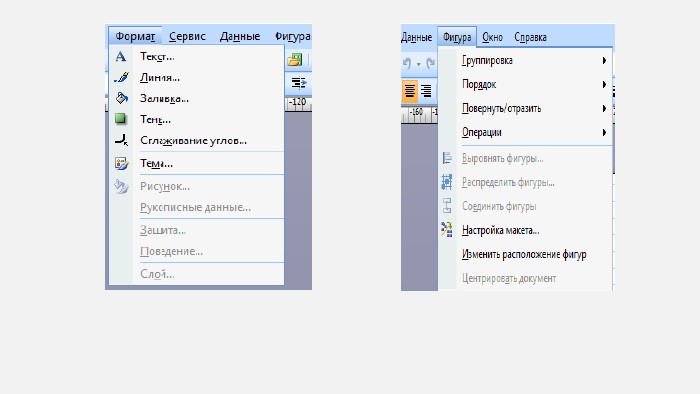 13
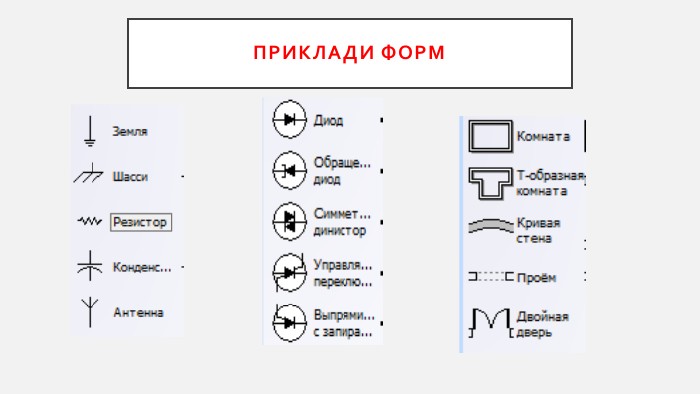 14
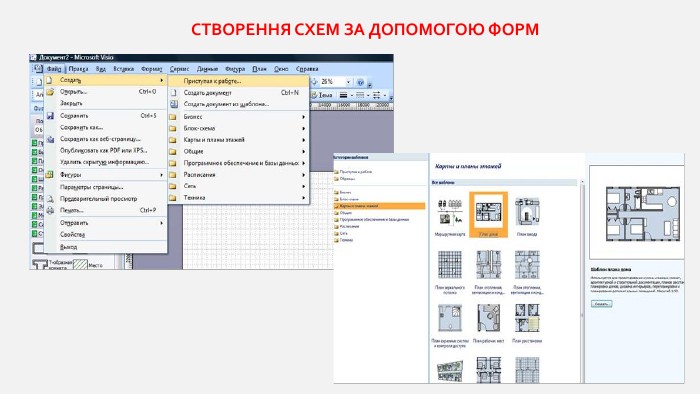 15
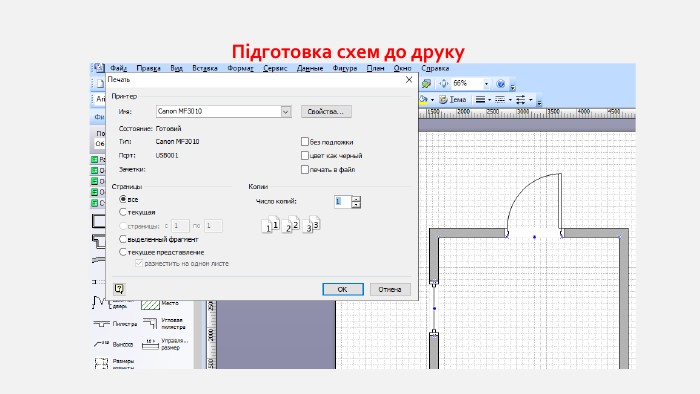 16